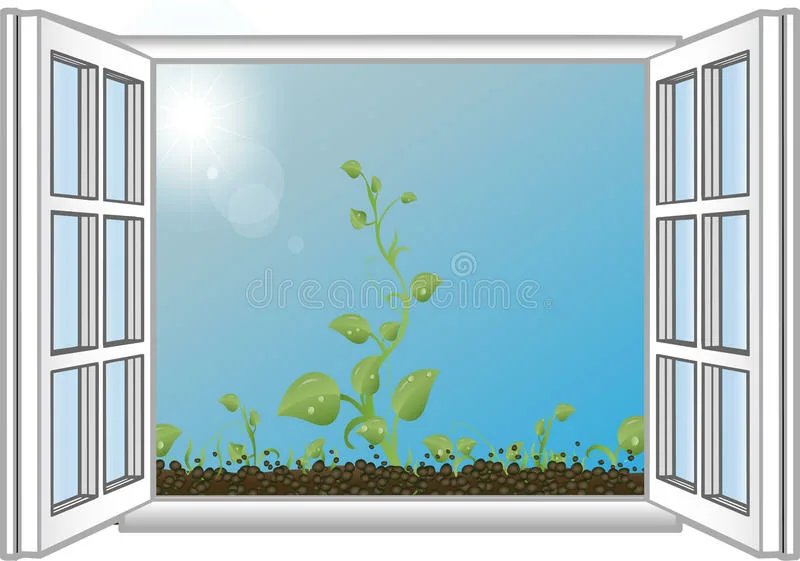 МАДОУ АР детский сад «Сибирячок» корпус №2
Отчет огород на окне
«В гостях у Маши»
Воспитатели и воспитанники 
средней группы
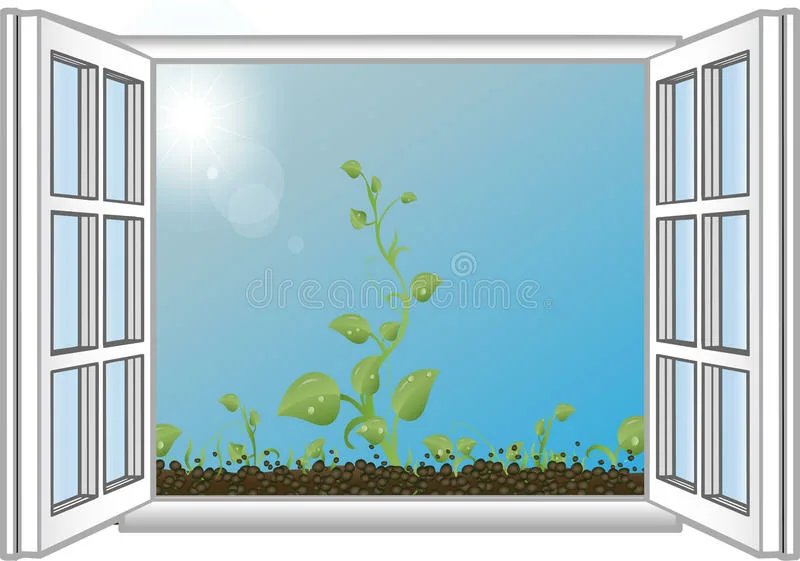 Удивляется народ: что за чудо-огород?
Здесь лучок, укроп, овёс целый месяц дружно рос.
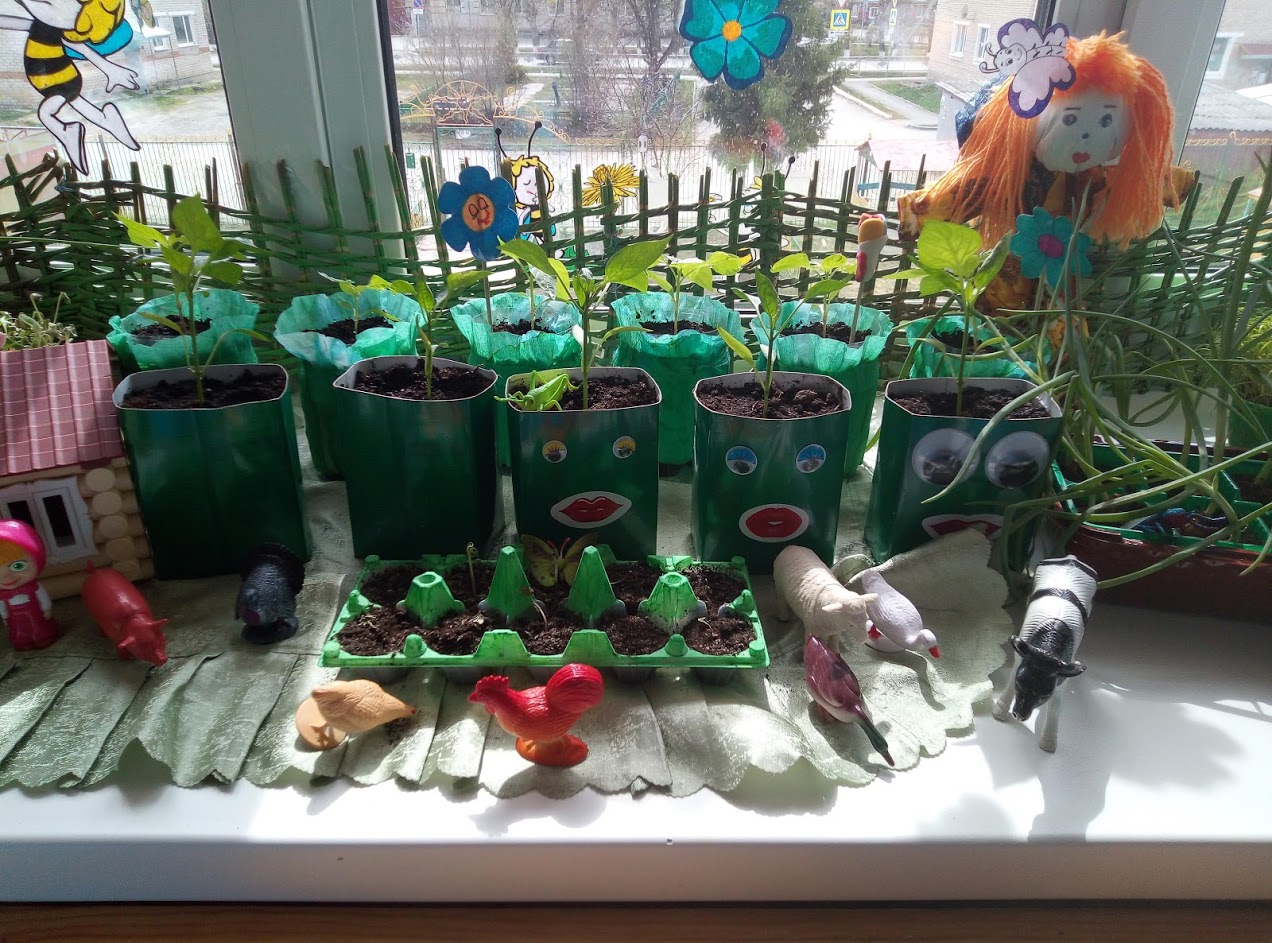 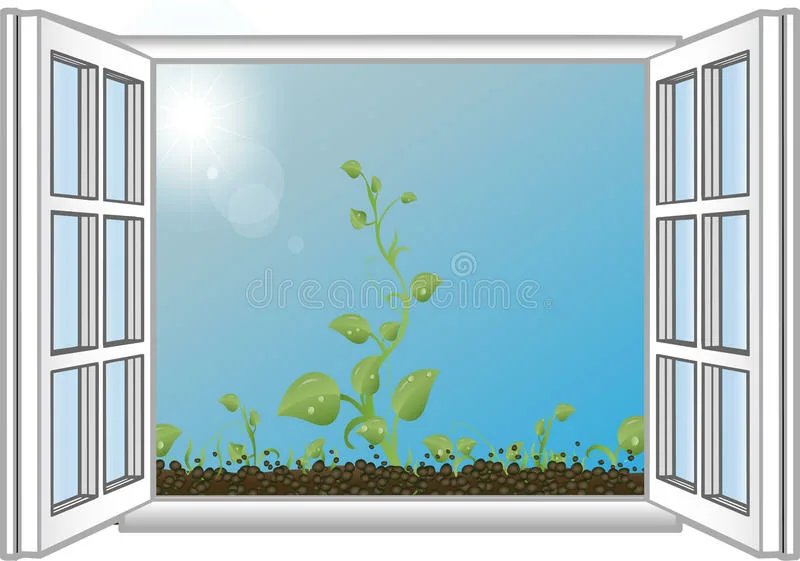 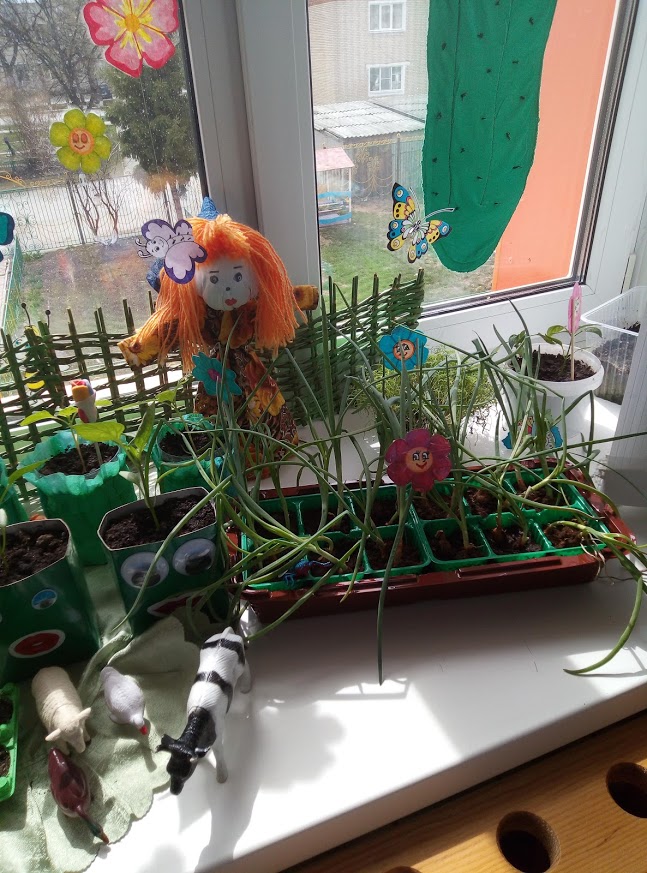 Невозможно насладиться 
Ах, какая красота!
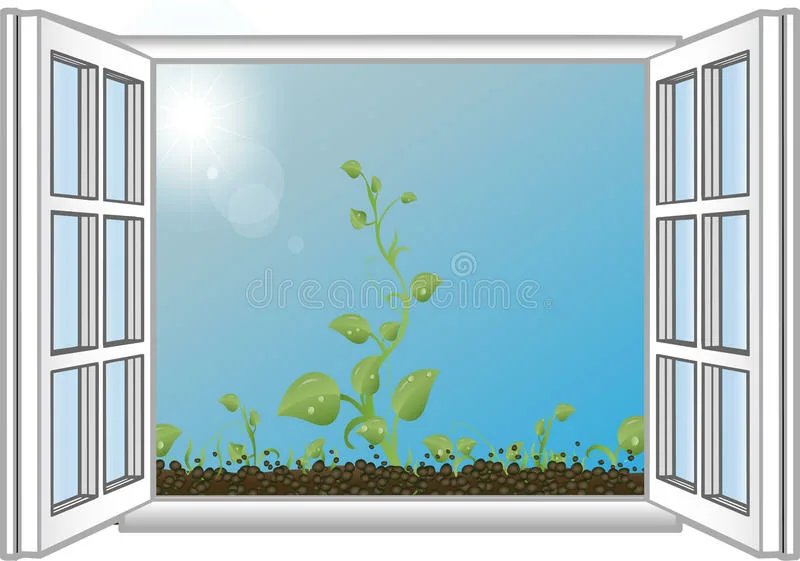 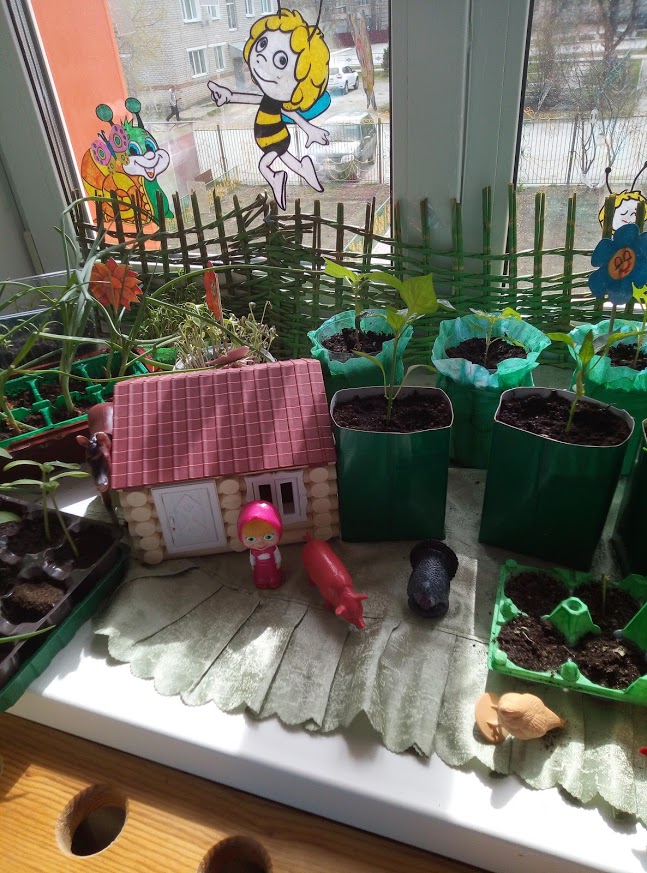 Здесь, конечно, и частица есть  нашего 
труда.
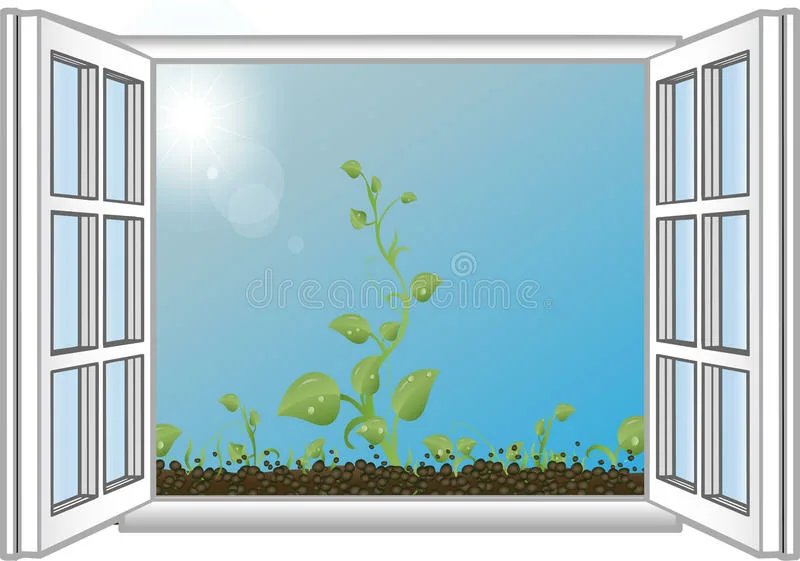 Чтобы было все красиво, был цветущим огород
Нам на радость, вам на диво, нужен тщательный уход!
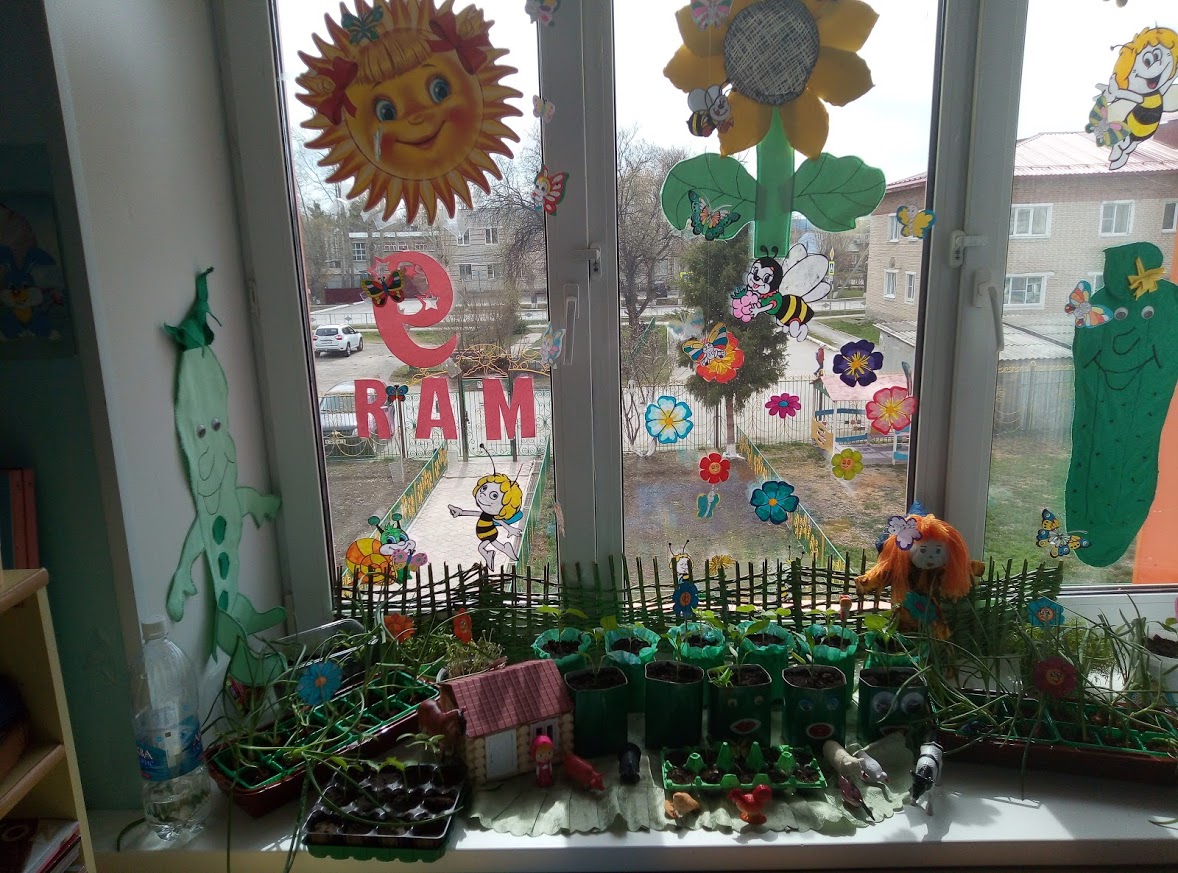